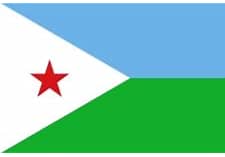 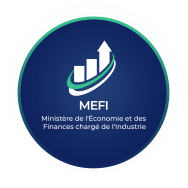 Atelier de renforcement des capacités de l’UA sur les examens nationaux volontaires de l’Afrique en vue du Forum politique de haut niveau (FPHN) 2022 et de l’appropriation de l’Agenda 2063 par les pays
ABUJA, 27 MARS 2022
SOMMAIRE
AGENDA 2030 POUR LE DEVELOPPEMENT DURABLE
AGENDA 2063 ET LES 7 ASPIRATIONS DE L’UNION AFRICAINE
 PROCESSUS DE PREPARATION DE L’ENV SUR LE SUIVI DES ODD
 MECANISME INSTITUTIONNEL DE PREPARATION DE L’ENV
ETAT D’AVANCEMENT DE LA PREPARATION DE L’ENV
Plan d’engagement et de consultation des parties prenantes/acteurs sociaux
1. AGENDA  2030 POUR  LE  DÉVELOPPEMENT  DURABLE.
L’Agenda 2030 : Programme universel de développement durable « Transformer notre monde à l’horizon 2030 »,
négocié et adopté par 193 États membres de l’ONU, le 25 septembre 2015, à New York.
L’Agenda 2030 est le résultat de la convergence de deux processus parallèles : le processus de réalisation des OMD se  focalisant essentiellement sur le développement social et le processus de réalisation des résultats de la conférence Rio
+20 se focalisant sur la dimension environnementale du développement durable.
6 catégories de parties prenantes clés ont apporté leurs contributions : i) institutions des Nations Unies, ii) le monde  des affaires et industries, iii) la société civile, iv) les régions, v) le milieu scientifique et universitaire, vi) les Dirigeants  politiques.
6 principes ont guidé l’élaboration de ce programme à savoir : i) l’appropriation nationale, ii) approche participative et  inclusive, iii) l’universalité, iv) Ne pas faire de laisser pour compte, v) une approche basée sur les droits de l’homme, vi)  l’approche intégrée de développement durable.
AGENDA  2030 POUR  LE  DÉVELOPPEMENT  DURABLE.
Un pacte universel couvrant 5 domaines  clés ou 5P « Peuples, Planète, Prospérité,  Paix et Partenariats » pour «Transformer  notre monde à l’horizon 2030» dans les  trois dimensions, économique, social et  environnementale, du développement  durable.
2.  AGENDA   2063  ET  LES  7  ASPIRATIONS  DE  L’’ UNION   AFRICAINE
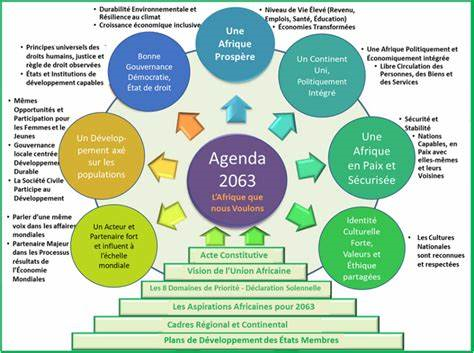 3.          PROCESSUS    DE   PRÉPARATION   DE   L’ ENV   SUR     LE   SUIVI DES     ODD
La République de Djibouti s’est engagée à  élaborer et présenter son 1er ENV sur la mise  en œuvre et le suivi des ODD, au prochain  FPHN en juillet 2022, dont le thème est
«Rebâtir en mieux après la pandémie du  coronavirus (COVID-19) tout en accélérant la  mise en œuvre complète du Programme de  développement durable à l’horizon 2030».
Nombre pays présentant leur ENV:
https://sustainabledevelopment.un.org/conte  nt/documents/27174VNR_2022_Djibouti_Lett  er.pdf
3.   PROCESSUS  DE  PRÉPARATION  DE  L’ENV SUR  LE  SUIVI DES  ODD
Ce 1er ENV permettra au Gouvernement de Djibouti de:
Évaluer	le	niveau	d’intégration	et	d’alignement	des	17	ODD	dans	la	politique  nationale et les stratégies sectorielles de développement
Mesurer les progrès réalisés dans la mise en œuvre et l’atteinte des cibles des ODD
Analyser les réussites (exemples de bonnes pratiques) et les lacunes et défis 
Partager les expériences et les enseignements à retenir, en vue d’accélérer la mise
en œuvre des ODD
Renforcer la coordination et le Suivi & Évaluation de la mise en œuvre des ODD;
Identifier les domaines où une aide supplémentaire est nécessaire.
4.  MÉCANISME   INSTITUTIONNEL   DE   PRÉPARATION    DE    L’ ENV
Pour la préparation du 1er ENV sur le suivi des ODD, le Président de la République a désigné  le Ministère des Affaires Étrangères et de Coopération Internationale (MAECI), département  ministériel lead.
Mise en place d’un Comité national de pilotage (SG des ministères concernés) et d’un Comité
technique (Points focaux sectoriels) pour la préparation du 1er ENV sur les ODD à Djibouti:
La 1ère réunion du Comité national de pilotage et du Comité technique (Points focaux sectoriels)
s’est tenue en octobre 2021.
Note conceptuelle de préparation de l’ENV sur les ODD à Djibouti, est présentée par le Comité
Technique pour discussion et validée par le Comité de pilotage.
Un projet d’Arrêté portant « création d’un Comité National chargée du suivi de la mise en œuvre des  ODD et de la préparation du Rapport de l’Examen National Volontaire de République de Djibouti  pour le Forum Politique de Haut Niveau (FPHN) de la Commission des Nations Unies pour le  Développement Durable », est présenté et validé par le Comité de pilotage.
4.  MÉCANISME   INSTITUTIONNEL   DE   PRÉPARATIONDE    L’ENV   SUR    LES     ODD
Mobilisation de ressources techniques et financières pour la préparation du  1er ENV sur les ODD à Djibouti :
Organisation d’une importante réunion avec le Bureau de Coordination du système  de Nations Unies et les partenaires du développement présent dans le pays.
Un	budget	de	préparation	de	l’ENV a	été	présenté	et	validé	avec	le	Bureau	de  Coordination du système des Nations Unies et les autres partenaires.
Mobilisation des ressources nationales (SG et Cadres points Focaux sectoriels) par  le Gouvernement de Djibouti.
Mise à disposition de locaux de travail pour le Secrétariat ENV par le MAECI, à
l’Institut des Études diplomatiques.
5.    ETAT    AVANCEMENT   DE    LA    PRÉPARATION  DE    L’ ENV
Rencontres avec les SG et ou les Points Focaux des départements concernés par les  cinq ODD prioritaires choisis par Djibouti, pour collecter les rapports sectoriels de  mise en œuvre des ODD
Une feuille de route de planification du processus de préparation de l’ENV avec un  plan d’engagement et de consultation des parties prenantes et acteurs sociaux,  présentée et validée par le Comité Technique
Revue documentaire de la politique et des stratégies nationales de développement,  et analyse des rapports sectoriels et des données et informations disponibles sur le  suivi de la mise en œuvre des ODD à Djibouti
Élaboration et remise du rapport initial sur le processus de préparation du 1er ENV  sur les ODD à Djibouti, le 15 février 2022
Validation du premier draft du rapport le 6 mars 2022 par le Comité de pilotage et les partenaires techniques et financiers
6.  Plan   d’ engagement  et  de  consultation  des  parties prenantes/acteurs  sociaux
MERCI DE  VOTRE  PATIENCEAbdou-Razak   A.  IdrissSecretary General  Ministry of   Economy and   FinancesDjibouti